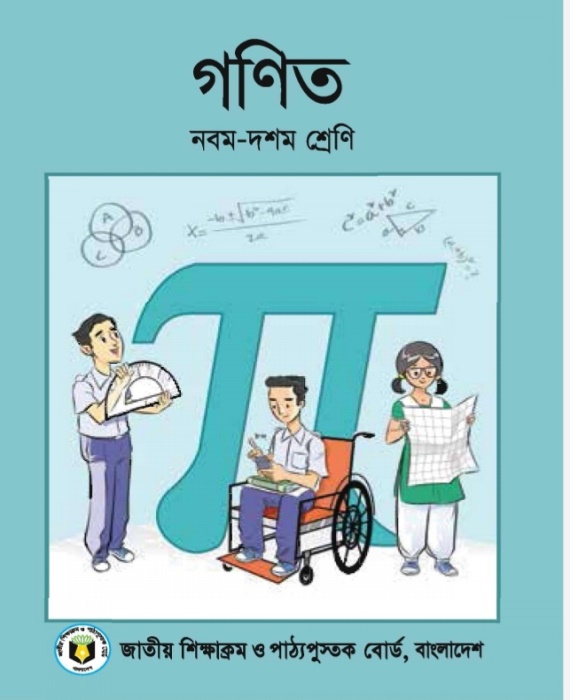 সবাইকে স্বাগত
পরিচিতি
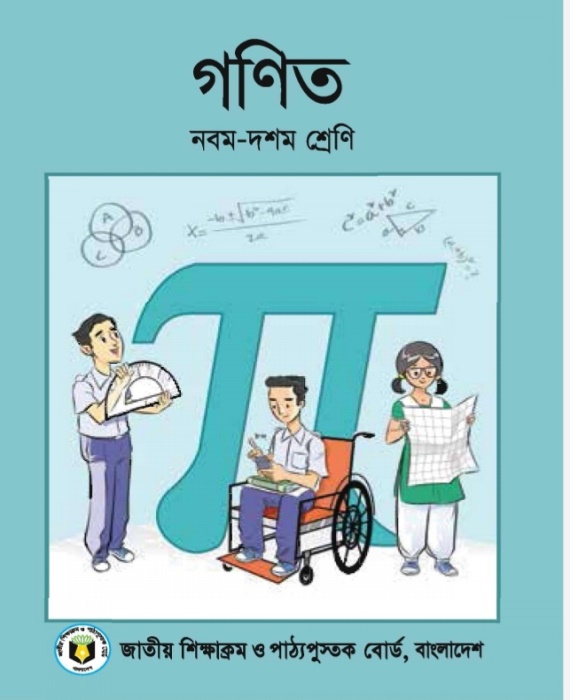 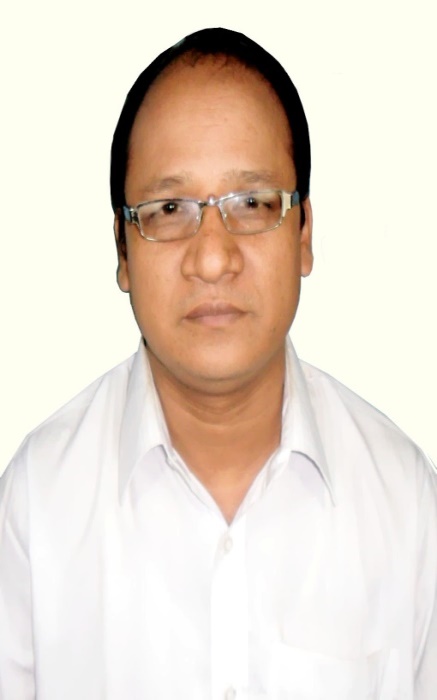 মো. শাখাওয়াত হোসেন
বি. এসসি (সম্মান), এম. এসসি (রসায়ন) 
সহকারী শিক্ষক
এ. আর. এস মাধ্যমিক বালিকা বিদ্যালয়,
বরিশাল
০১৭57585992
নবম শ্রেণি
গণিত
চতুর্থ অধ্যায় 
সূচক ও লগারিদম : সূচক
পর্যবেক্ষণ কর
আজকের পাঠ
সূচক
শিখনফল
এই পাঠ শেষে শিক্ষার্থী...
সূচকীয় সূত্র প্রয়োগ করে গাণিতিক সমস্যার সমাধান করতে পারবে।
পূর্ব জ্ঞান যাচাই
am+n
am. an =
?
am-n
=
?
?
a-m  =
সূচক বিষয়ক গাণিতিক সমস্যার সমাধান
.
.
8.
x>0, y>0,z>0
.
.
=
.
.
/
=
/
/
/
/
/
= 1
(Ans.)
সূচক বিষয়ক গাণিতিক সমস্যার সমাধান
am+n  = am. an
(9)
=
=
4
/
=
4
=
=
(Ans.)
/
সূচক বিষয়ক গাণিতিক সমস্যার সমাধান
(10)
=
=
=
/
/
/
/
=
(Ans.)
=
=
=
সূচক বিষয়ক গাণিতিক সমস্যার সমাধান
(11)
প্রমাণ কর যে,
=
বামপক্ষ
=
/
=
/
=
=
ডানপক্ষ
মূল্যায়ন
2। ডেকেনের সংকেত লিখ।
উত্তর :  R = CnH2n+1
am+n
am. an =
2। ডেকেনের সংকেত লিখ।
উত্তর :   C10H22
3। পেন্টাডেকেনের সংকেত লিখ।
উত্তর :   C15H32
৪। অ্যালকেন তৈরীর ডি-কার্বক্সিলেশন পদ্ধতির সাধারণ সমীকরণটি লিখ।
উত্তর :
R-COONa
NaO-H
R-H
Na2CO3
+
+
বাড়ির কাজ
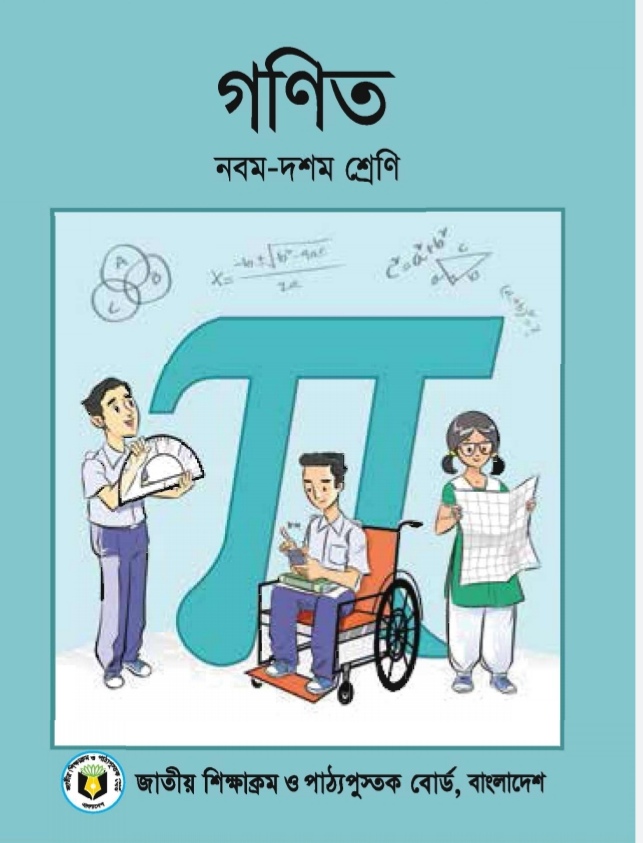 সবাইকে ধন্যবাদ